2015-2016 2. Dönem DYK Bilgilendirme Toplantısı
Eyyübiye Bilgi İşlem Bölümü
Program Akışı
DYK KURS TAKVİMİ
GENEL ESASLAR
Millî Eğitim Bakanlığına bağlı resmî/özel ortaokullar, imam-hatip ortaokulları, resmi/özel ortaöğretim kurumlarına devam etmekte olan öğrenciler ile açık öğretim öğrencilerine yönelik kurslar örgün eğitim kurumlarında; kursiyerlere yönelik kurslar ise yaygın eğitim kapsamında halk eğitimi merkezi müdürlükleri sorumluluğunda açılır.
DYK’lar, okul veya kurum müdürlüğünün e-kurs modülü üzerinden başvurusu ve il/ilçe millî eğitim müdürlüğünün onayı ile açılır. Kursların onay ve denetimi milli eğitim müdürlüğü adına il/ilçe komisyonları tarafından yürütülür.
DYK’da kursların açılış/kapanış, onay, öğretmen-öğrenci kayıt, ders programları, kazanım testleri vb. iş ve işlemler, e- kurs (http://odsgm.meb.gov.tr/kurslar ve http://e-kurs.eba.gov.tr/) modülü üzerinden yapılır.
GENEL ESASLAR
DYK’lar özel öğretim kurumları veya herhangi bir yayınevi ile iş birliği içinde açılamaz. Öğrenci/Kursiyerlerden herhangi bir ücret talep edilemez.
DYK’ların, örgün eğitim müfredatı kapsamında Ölçme, Değerlendirme ve Sınav Hizmetleri Genel Müdürlüğü resmî internet sayfasında yayımlanan kurslara ait ders planları çerçevesinde yürütülmesi esastır. Planı yayımlanmayan dersler için o derse giren öğretmen tarafından ders planı oluşturulur. Kurslara ait ders planları en geç kursların açıldığı haftanın son iş gününe kadar kurs merkezi müdürlüğünce onaylanır.
GENEL ESASLAR
DYK’lar, DYK iş takvimine uygun olarak açılır. II. dönem kursları en geç mart ayının birinci haftasında başlatılır ve 17 Haziran 2016 tarihinde tamamlanır. Olağanüstü durumlarda bu süreler il/ilçe millî eğitim müdürlüklerince değiştirilebilir. 
DYK’lara kayıt yaptıran öğrencilerin devamları zorunludur. Her kurs döneminde okutulması gereken toplam ders saatinin özürsüz olarak 1/10’ u kadar devam etmeyen öğrencilerin kurs kaydı silinir. Aynı dönemde başka bir kursa devam edemez.
GENEL ESASLAR
DYK’lara kayıt yaptıran öğrencilerin devamları zorunludur. Her kurs döneminde okutulması gereken toplam ders saatinin özürsüz olarak 1/10’ u kadar devam etmeyen öğrencilerin kurs kaydı silinir. Aynı dönemde başka bir kursa devam edemez. 
DYK’larda 1 dersten dönemlik açılan kurs süresi 16, yıllık açılan kursun süresi ise 32 ders saatinden az olamaz. Yaz kurslarında bu hüküm uygulanmaz.
KURS MERKEZLERİ
Kurs merkezi e-kurs modülü üzerinden belirlenen iş takvimi doğrultusunda e-Kurs modülünden hangi sınıf düzeyinde hangi derslerden kurs açacaklarını başvuru ekranından sisteme işler. Kurs merkezi her sınıf düzeyinde en az 6 farklı dersten kurs açma isteğinde bulunarak öğrencilerin tercihine sunar. Kurslar, il/ilçe komisyonunca onaylanan derslerden yeterli sayıda öğrenci/kursiyer talebi olması hâlinde açılır. 
e-Kurs modülü üzerinden öğrencilerine devam ettikleri okul müdürlüklerince eba şifresi verilir. Açık öğretim okulları ve özel öğretim kurumlarına devam etmekte olan öğrenciler ile kursiyerlere kurs merkezlerince e-kurs kullanım şifresi verilir. 
Kurs öğretmenleri tarafından hazırlanan ders planlarını inceleyip onaylar.
e-Kurs modülü üzerinden öğrencilerin bir önceki yıla ait AYBP,  kursiyerlerin diploma notu gibi ölçülebilir kriterleri de dikkate alarak sınıf oluşturma iş ve işlemlerini yapar.
KURS MERKEZLERİ
Kursa başvuru yapan kadrolu öğretmenlerin e-kurs modülü üzerinden sınıf/şubelere atamasını yapar, ihtiyaç olması hâlinde e-kurs modülü üzerinden il/ilçe komisyonundan ders ücreti karşılığında görevlendirilmek üzere öğretmen talebinde bulunur.
Kurslara ait haftalık ders programını yapar ve ilgililere duyurur.
Kurs plan ve programlarının uygulanmasını sağlamak amacıyla gerekli tedbirleri alır. 
Kurs çalışmalarında yönetici, öğretmen ve personel görevlendirmeleri ile yapılacak ücret ödemelerine ilişkin iş ve işlemleri yürütür. Kursun işleyişi ile ilgili idari, mali ve diğer hususlarla ilgili her türlü iş ve işlemleri yapar.
Kurslarda görev alan öğretmen ve personel ile kurslara katılan öğrencilere ilişkin devam, devamsızlık takibini yapar
KURS MERKEZLERİ
Kurs merkezince tutulması gereken defter ve dosyaları tutar.

a) Öğrenci/kursiyer yoklama defteri, b) Kurs ders defteri, c) Gelen ve giden yazı dosyası, ç) Kurs ders plânları dosyası, d) Denetim defteri, 
 
DYK’nın işleyişini, düzen ve disiplinini sağlayıcı tedbirleri alır.
KURSLARA ÖĞRETMEN GÖREVLENDİRMESİ
Bir kurs merkezinde görev alacak öğretmen, bu kurs merkezini tercih eden öğretmenler arasından veli ve öğrencilerin tercihleri de dikkate alınarak kurs merkezi müdürlüğünce belirlenir.
Bilgi ve tecrübesi ile branşında temayüz etmiş, çevresi ile iyi ilişkiler kurabilen öğrenme ve öğretme yöntem ve tekniklerine hâkim, teknolojik araç-gereçleri eğitim ortamında kullanabilenler, 
Veli ve öğrencilerin tercihte bulunduğu, 
Branşında girdiği derslerdeki E-Okul “Öğretmen Başarı Grafiği”, 
Okuttuğu sınıflardaki öğrencilerin TEOG, YGS/LYS başarı durumları,
Alanında yüksek lisans yapanlar,         
Öğretim programı, öğretim yöntem teknikleri, sınıf yönetimi vb alanlarda hizmetiçi programları tamamlayanlar,     
Alanında norm fazlası olan öğretmenler görevlendirilebilecektir. 
(Sıkça Sorulan Sorular 10. Madde)
KURSLARA ÖĞRETMEN GÖREVLENDİRMESİ
Kurslarda görev alacak öğretmenlerin belirlenmesi, e-kurs modülü üzerinden kurs merkezi müdürlüğü tarafından öncelikle o kursa başvuru yapan kadrolu öğretmenler arasından öğrenci tercihleri ve ihtiyaçlar gözetilerek yapılır. 
Kurs merkezleri, görev veremedikleri veya görev verildiği hâlde girebilecekleri azami ders saatini dolduramayan öğretmenlerin diğer kurs merkezi tercihlerinde de görev alabilmesi için ekurs modülü üzerinden “ders tamamlama” butonunu işaretleyerek diğer tercihlerinde görev alması sağlanır. Her üç tercihinde de görev alamayan ya da girebilecekleri azami ders saatini doldurmayan öğretmenler “Tercihlerim dışında bir kurs merkezinde görevlendirilmek istiyorum” butonunu işaretlemişler ise ilçe millî eğitim müdürlüklerince ihtiyacı olan diğer kurs merkezlerinde görevlendirilebilirler.
KURSLARDA SINIFLARIN OLUŞTURULMASI
Kurs merkezleri, e-kurs modülü üzerinden öğrencilerin bir önceki yıla ait AYBP, kursiyerlerin ise diploma notu esas alınarak sınıf oluşturma iş ve işlemlerini yapar.
Bir sınıfa devam edecek öğrenci/kursiyer sayısının 10’dan az; 20'den fazla olmaması esastır. Öğrenci/kursiyer sayısının 20’ den fazla olması durumunda ikinci sınıf oluşturulur. Ancak her bir sınıfın azami öğrenci/kursiyer sayısı dolmadan yeni bir kurs sınıfı oluşturulamaz. Ancak, tek sınıflı kurs programlarında sınıf kapasitesi dikkate alınarak öğrenci/kursiyer sayısı 25’e kadar çıkarılabilir. 
Aynı yerleşim biriminde birden fazla kurs merkezinin bulunmaması, öğrencilerin taşınma imkânının olmaması gibi sebeplerle sınıf mevcudunun 10’a ulaşamaması durumunda, il/ilçe millî eğitim müdürlüğünün onayı ile beş öğrenciden az olmamak kaydıyla sınıf oluşturulabilir.
KURSLARDA SINIFLARIN OLUŞTURULMASI
Genel ilköğretim programı uygulanan özel eğitim (görme, işitme, ortopedik ve hafif düzey zihinsel engelliler) ortaokulu ve mesleki ve teknik ortaöğretim programı uygulanan özel eğitim (işitme ve ortopedik engelliler) meslek liselerine kayıtlı öğrenciler ile mesleki ve teknik ortaöğretim programı uygulanan özel eğitim (işitme ve ortopedik engelliler) meslek liselerinden mezun kursiyerler için açılacak kurslara katılacak öğrenci/kursiyer sayısı, aynı seviyedeki özel eğitim okul/kurumlarındaki azami sınıf mevcudu sayısının yarısından az, azami sınıf mevcudu sayısından fazla olamaz.
Kursa devam eden öğrenci/kursiyer sayısının 10’un altına düşmesi durumunda, kurs sınıfının birleştirilmesi veya kapatılmasına ay sonunda komisyon tarafından karar verilir, bu işlemler ekurs modülü üzerinden kurs merkezi müdürlüğü tarafından yapılır.
ÖNEMLİ NOKTALAR
10<= Sınıf Mevcudu <= 20
Kurs Birleştirme, Kapatma  vb KOMİSYON
Kurs süresi 1/10'u geçtikten sonra  öğrenci kaydı yapılmaz.
5-6-7 ve 9-10-11. sınıf en fazla 3 farklı dersten 12 saate kadar; 8. sınıf EN FAZLA 6 farklı dersten 18 saate kadar12. sınıf 24 saate kadar kurs alabilir.
HAFTA İÇİ: 1 günde EN FAZLA 2 farklı dersten 4 saate kadar
HAFTA SONU : 1 günde EN FAZLA 5 farklı dersten 8 saate kadar ders verilebilir.
ÖNEMLİ NOKTALAR
Örgün eğitim kurumlarında açılacak kurslarda 1 dersten dönemlik açılan kurs süresi 36, yıllık açılan kursun süresi ise 72 ders saatinden az olamaz.
Örgün eğitim kurumlarında açılan kurslar, çalışma günlerinde ders saatleri dışında saat 22:00’ ye kadar yapılabilir.İhtiyaç duyulması halinde cumartesi, pazar günleri ile yarıyıl ve yaz tatillerinde de açılabilir. Bir kurs saatinin süresi 40 dakikadır.
Kurs dönemlerine göre programlanan kurs saatleri, kurs merkezinin imkânları ölçüsünde her bir kurs günü 2 saatten az, 8 saatten çok olmamak üzere haftanın değişik günlerine dağıtılabilir.Ancak, bir güne aynı dersten 2 saatten fazla ders konulamaz.
ÖNEMLİ NOKTALAR
Kurs programlarının hazırlanmasında; kursun destekleyici ve yetiştirici nitelikte olmasına dikkat edilir.
Kursta görevlendirilen öğretmenler mazeretleri sebebiyle görevlendirme onaylarının iptalini isteyebilirler.  Ancak görevlendirme onayları iptal edilmeden görevlerini bırakamazlar.  Görevlendirilmeleri bu şekilde iptal edilenlerin yerine, başvuruda bulunduğu halde görev verilemeyen diğer öğretmenler veya ilk defa müracaat edecek öğretmenler arasından görevlendirme yapılır
ÖNEMLİ NOKTALAR
Kurslarda dönem başında yapılacak seviye tespit sınavlarına göre sınıflar/gruplar oluşturulabilir.
Kurslara katılan öğrencilerin kazandıkları bilgi ve becerileri ölçmek amacıyla kurs merkezinde kurs saatleri içinde her aydeğerlendirme yapılır.Değerlendirme sonuçları analiz edilerek, eksikliği görülen konular tamamlanır.
GÖZDEN GEÇİRME
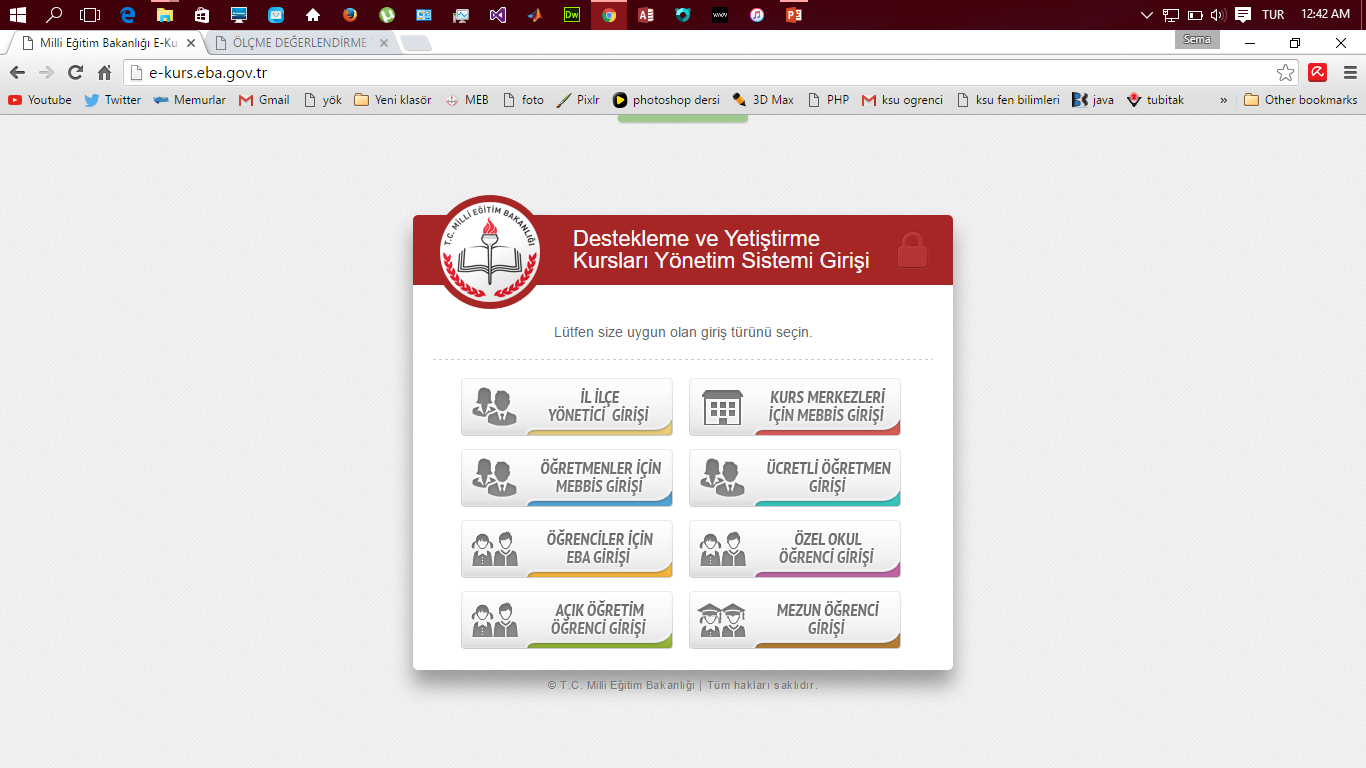 1. DÖNEMİN DEĞERLENDİRMESİ
Plan-Program
Öngörü
Objektiflik
Öğrenci Merkezlilik
GÖRÜŞ VE ÖNERİLER
TEŞEKKÜRLER